REVIEW JEOPARDY
Question #1
Who is responsible for getting 2 dish cloths, and 2 dish towels from the back cupboard?

Answer: Dish Dryer
Question #2
What is the difference between a Jelly Roll pan and a cookie sheet?

A: Jelly roll pan has 4 sides that are lifted
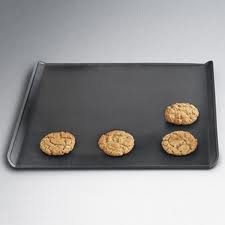 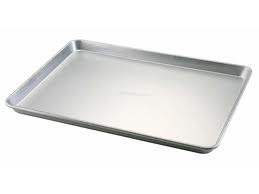 Question #3
How can we prevent Grease Fires from occurring?

A: Cook at a moderate temperature, use appropriate size pan with burner, stay attentive in the kitchen
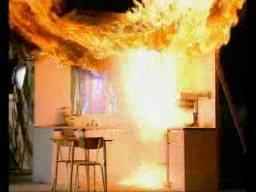 Question #4
What is the function of a cooling rack?

A: Allow air to flow freely under baked goods to increase the cooling process.
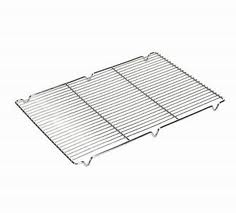 Question #5
What piece of equipment do we use to scrap the inside of bowls?

A: the rubber spatula
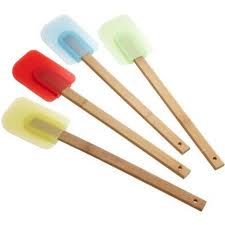 Question #6
What is the abbreviation for cup?

Answer: c.
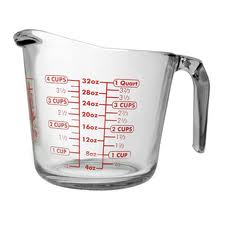 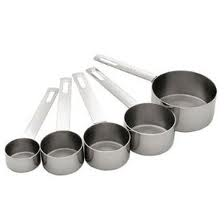 Question #7
What are the 3 sizes of dry measuring cups?

A: 50mL, 125mL, 250mL
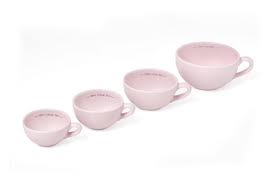 Question #8
What are two methods used to effectively put out grease fires?

A: fire extinguisher, pot lid, baking soda
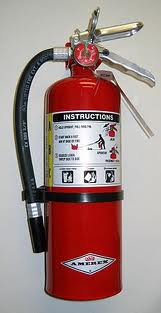 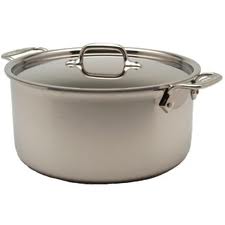 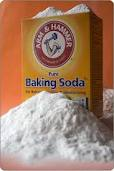 Question #9
Why do we wear an apron?

A: to protect our clothing, but also to protect our skin from splatters
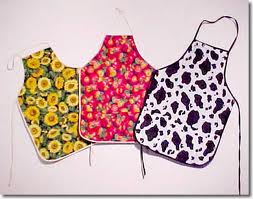 Question #10
Where are the oven mitts located?

A: D3
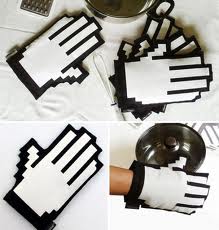 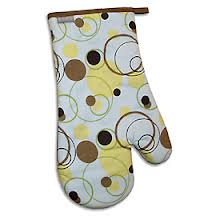 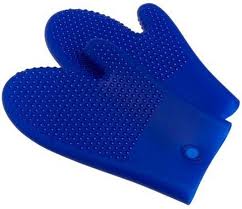 Question #10
Where is the garlic press located?

A: D1
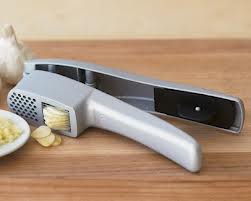 Question #11
Who reports to the teacher for a job?

A: Special Duties
Question #12
What do we use to measure ingredients such as milk, oil and water?

A: liquid measuring cup
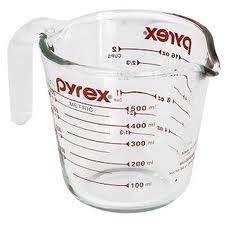 Question #13
How do we walk with knives?

A: Blade pointed downwards and sharp sides towards the back of you.
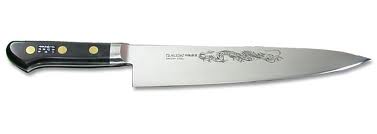 Question #14
If a fire breaks out in a pot on the stove, what should you do?

A: contain it there, do not attempt to move the pot
Question #15
Who is responsible for collecting all the ingredients from the supply table for their entire unit?

A: Unit House Keeper
Tie Breaker
In what order do we wash dishes? (I am looking for 5 different types of dishes)

A: Glasses, Cutlery, China, Cooking Utensils, saucepans (soaking)